Figure 6. This figure shows a series of adjacent sections at different depths through V1 that were reacted for either ...
Cereb Cortex, Volume 17, Issue 6, June 2007, Pages 1283–1291, https://doi.org/10.1093/cercor/bhl038
The content of this slide may be subject to copyright: please see the slide notes for details.
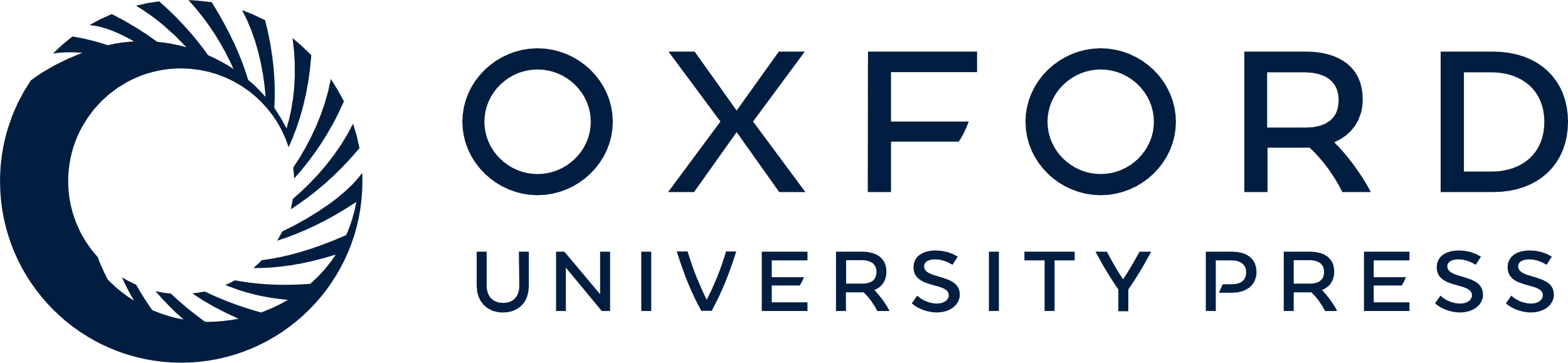 [Speaker Notes: Figure 6. This figure shows a series of adjacent sections at different depths through V1 that were reacted for either CO (left) or neurofilament (right). Sections through layer II/III (A) and IVB (C) that were reacted for CO showed regularly spaced blobs of reactivity. A bridge of pale reactivity connected darkly stained CO blobs within nondeprived ocular dominance columns, whereas blobs in deprived columns were often isolated and stained less intensely. Neurofilament labeling within layers II/III (B) and layer IVB (D) was organized into alternating dark and light regions. Layer IVC showed strong reactivity for CO but was weakly labeled for neurofilament (E, F). CO staining within layer IVC (E) was organized into distinct dark and light areas that aligned with the pattern of CO staining and neurofilament labeling in the more superficial layers. Neurofilament labeling in layer IVC was weak and revealed only a faint ocular dominance pattern (F). Sections through layer VI were lightly stained for CO and showed a weak ocular dominance pattern (G). Neurofilament labeling in layer VI was heavy and showed a low-contrast ocular dominance pattern (H). Scale bar = 2 mm.


Unless provided in the caption above, the following copyright applies to the content of this slide: © The Author 2006. Published by Oxford University Press. All rights reserved. For permissions, please e-mail: journals.permissions@oxfordjournals.org]